Mass Media in our life
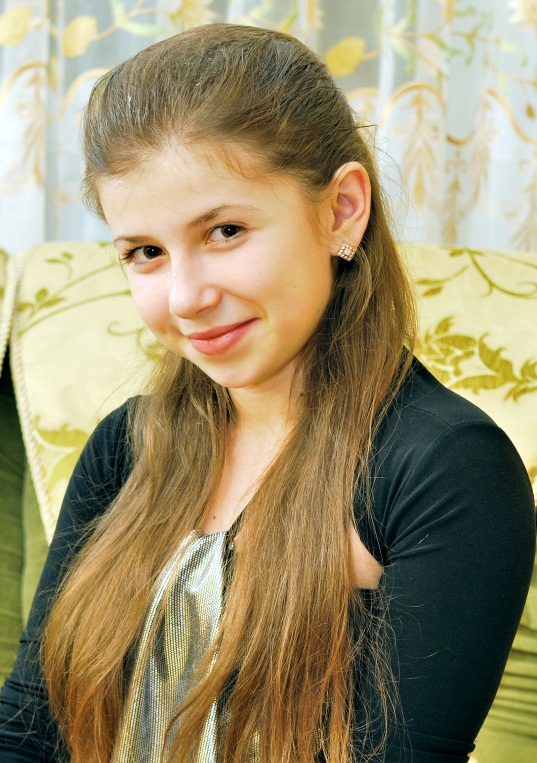 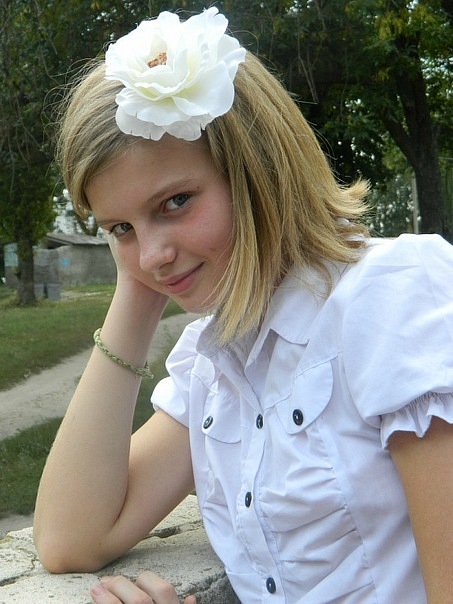 Project Work
         Serdiuk Yelyzaveta and 
            Yana Plotnikova
              Form  8-A
            Gymnasium №1
My name is Yelyzaveta .My surname is Serdiuk. I am thirteen. I live in Barvinkove. I live in Lenin Street. I study at Gymnasium №1. I am in the eighth form. I have many hobbies. They are: writing long stories, reading interesting books , drawing beautiful pictures and embroidering. Especially I like to meet and speak with my friends, to play on computer, to listen to music, to travel, to read newspapers or magazines and  to ride a bike.
Mass Media in our life
My name is Yana. My surname is Plotnikova. I am twelve. I live in Barvinkove too. I also study at Gymnasium №1 in the eighth grade. My hobbies are very different. I like to dance, to sing beautiful songs, to listen to music, to work in the Internet and to go for a walk with my friends.
    We want to tell you about the role of Mass Media in our life.
important role in our life
  to help to form our opinion 
        on different events                                                       inform about different even

       
         different pictures,
Photographs, illustrations                   Mass Media                                            
                                                                                                         entertain people
                                  
    to  carry state and   
     local news                                                                 help to make their lives                                           
                                                                                        better
             unusual events
                                                                                  sensational events
                 natural disasters
                                                      crimes
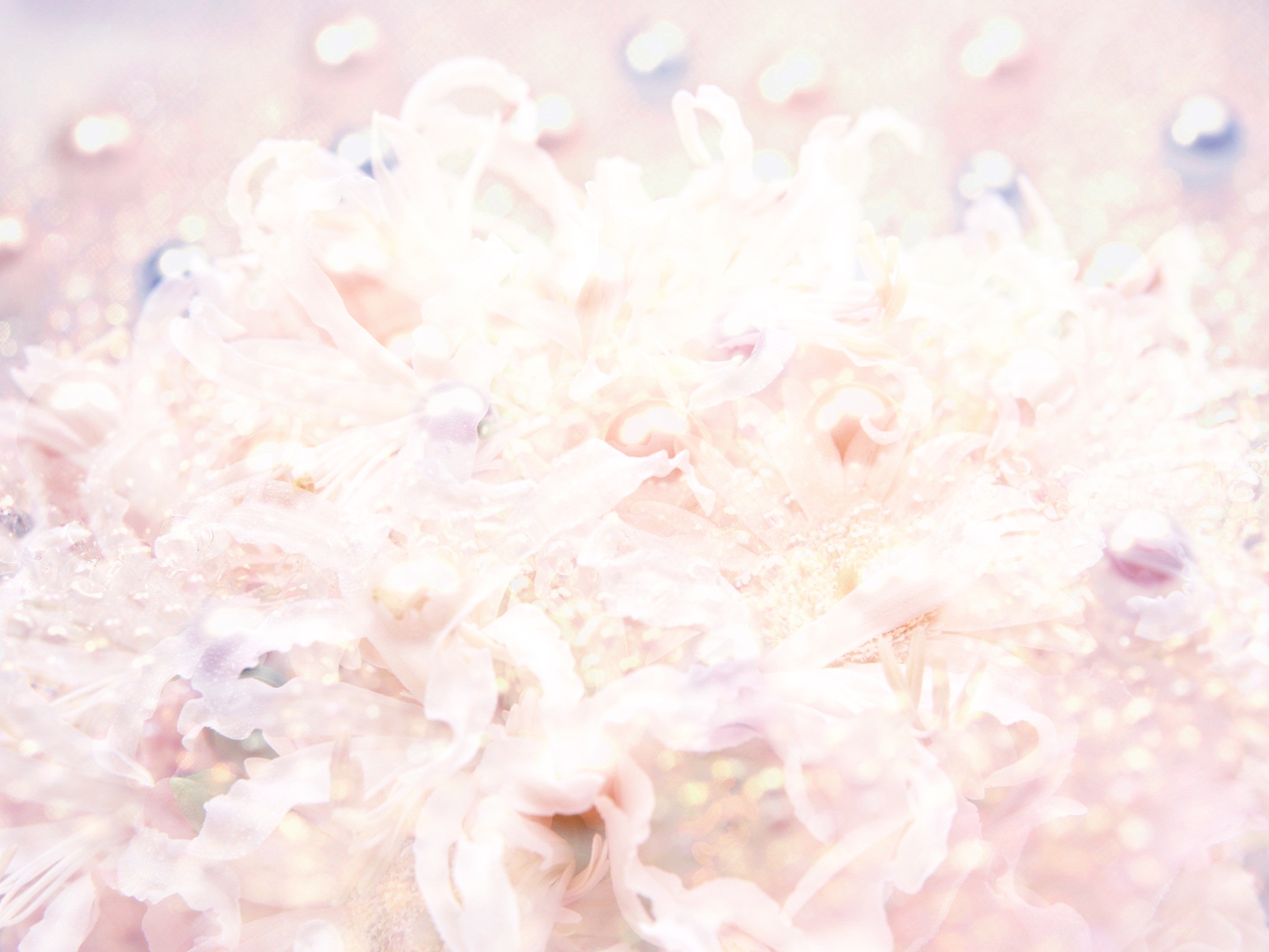 Mass media  play a very 
important role in our everyday
 life. They serve to inform 
people about different events 
that take place or may 
happen. They also entertain 
people or even help to make 
their lives better.
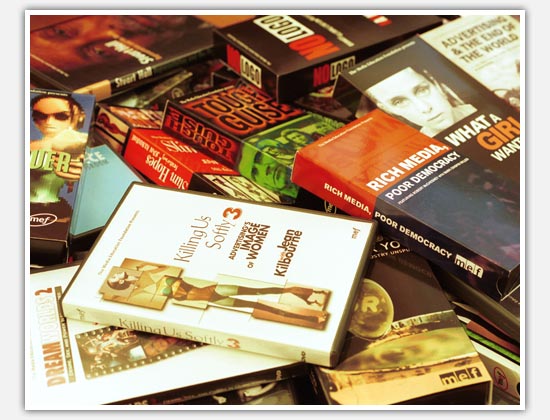 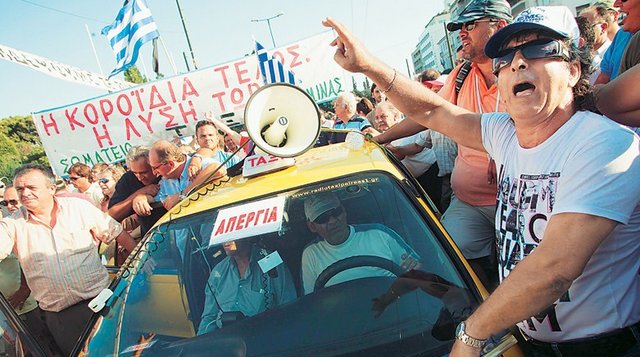 Sensational events such as 
                                                         crimes, natural disasters                    
                                                 or unusual events are also 
                                                 of great interest.  That is why many newspapers and TV programmes combine them with serious information. Usually daily mass media carry some international , state and local news.
They also contain some other topics like health care, arts and so on. A lot of newspapers have advice columns, review of books, comics, crossword puzzles, etc. Most of them have different pictures, photographs 
 and illustrations.
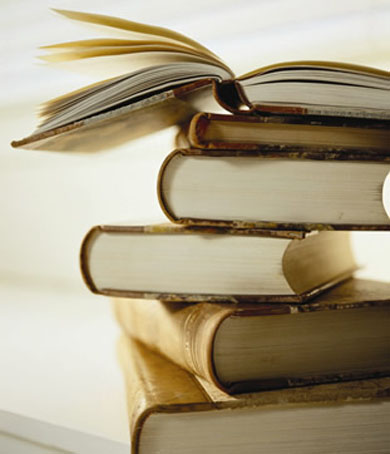 All in all, mass media help us to
 form our opinion on different 
events, provide us with the information
 of what takes place in society , 
and are also means of entertainment.
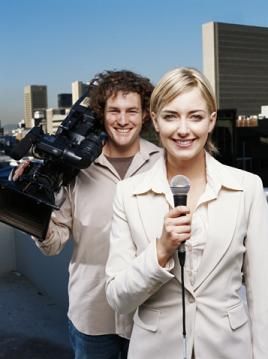 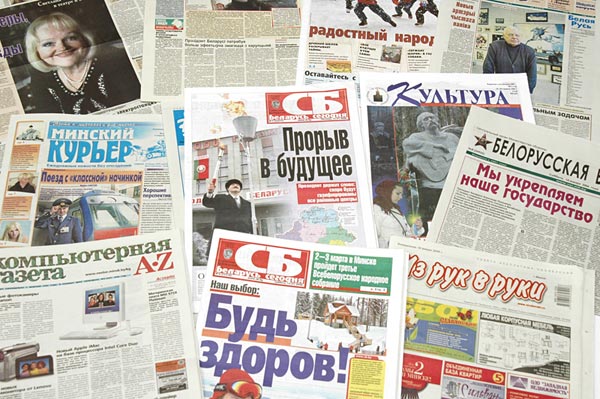 Crosswords
                                                      6
                                       5     7
                                                
                                                              
                1                 2
                3




                         4
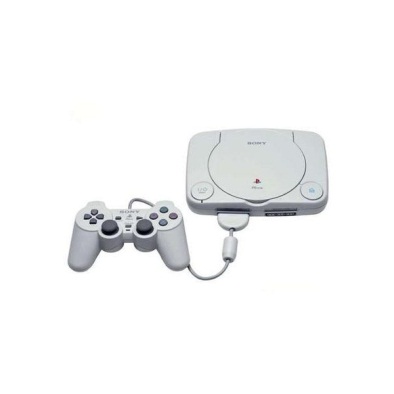 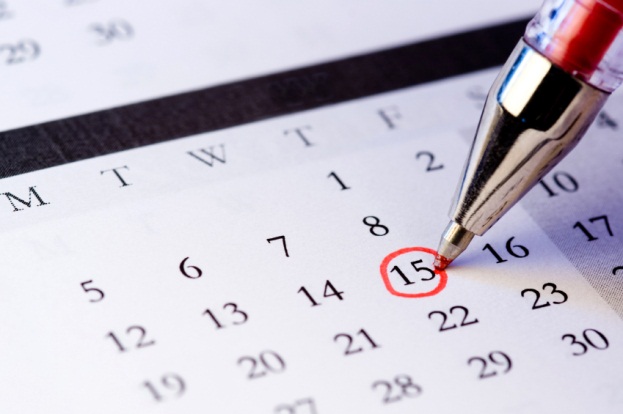 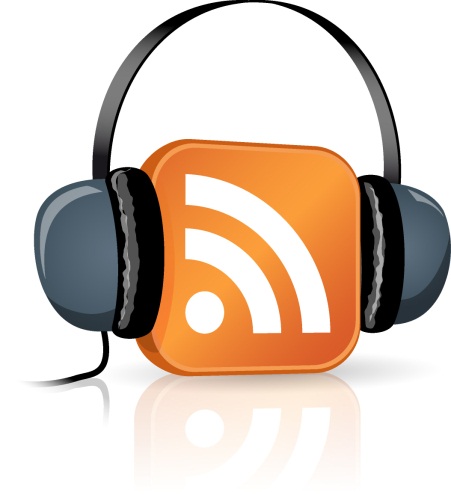 Questions

          1.A business of preparing and printing books, newspapers, magazines, etc. and making them available to the public.
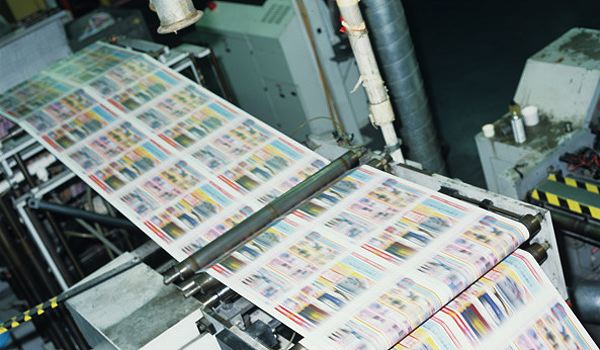 2.A cassette or a reel with tape wound round it, used for recording sounds, pictures or information.
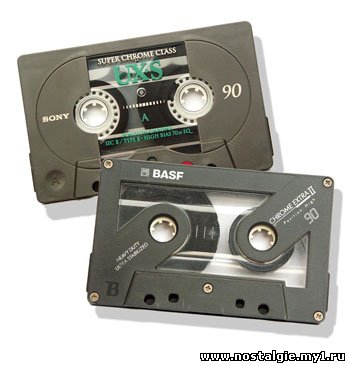 3.The sending out of programmes on radio and television.
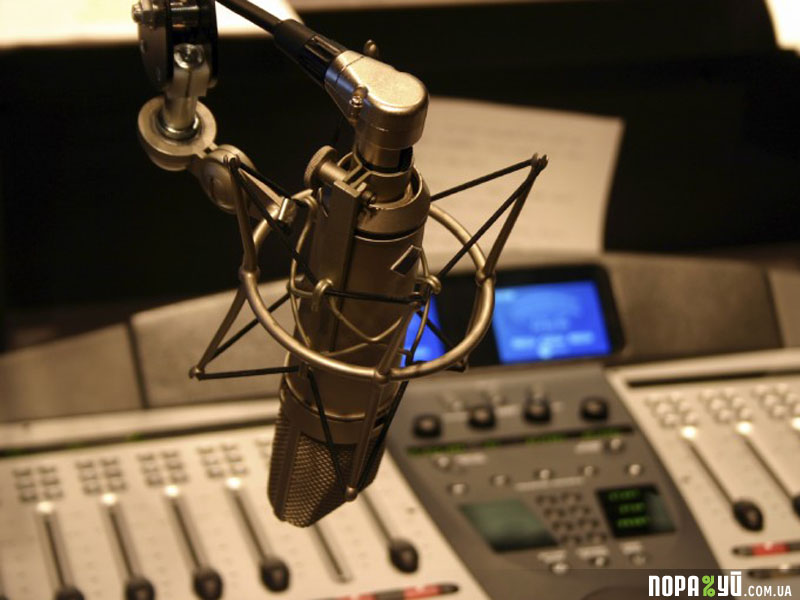 4.A flat thin round object which is used for storing information or recording music.
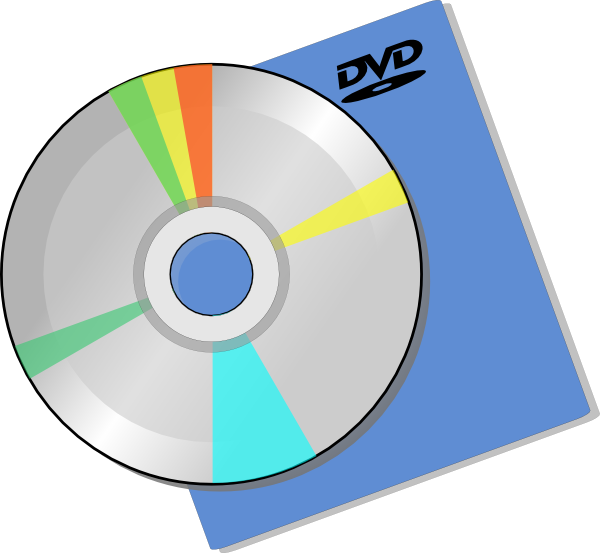 5. Live Journal , the personal site on the Internet where the author publishes his comments on different topics.
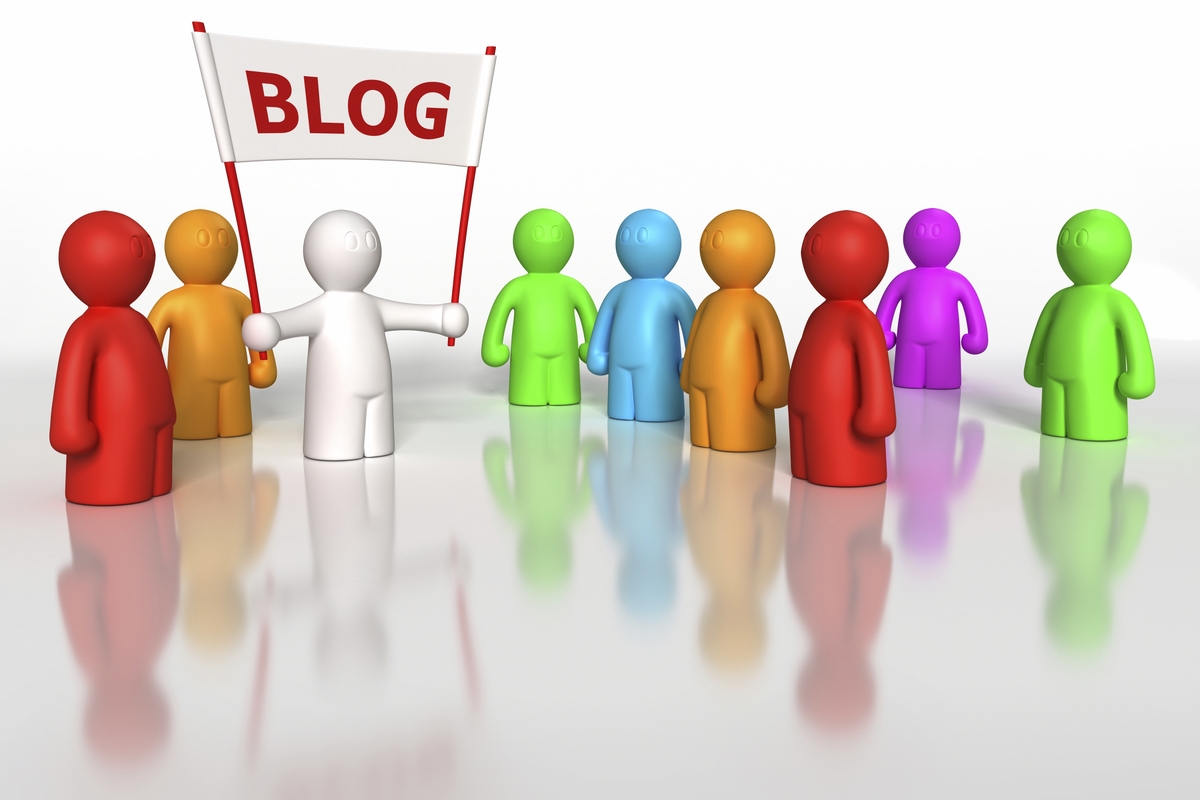 6. Games which are designed to play on the computer.
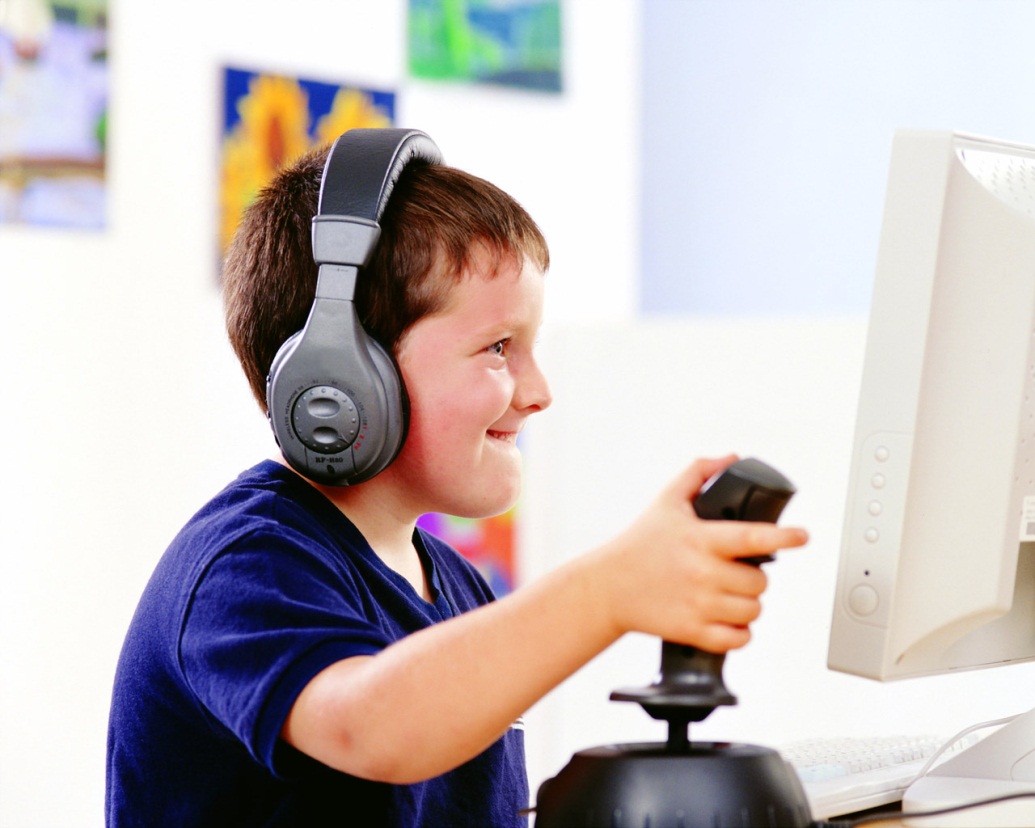 7.The automatic collection of MP-3 audiofiles different sites on the Internet.
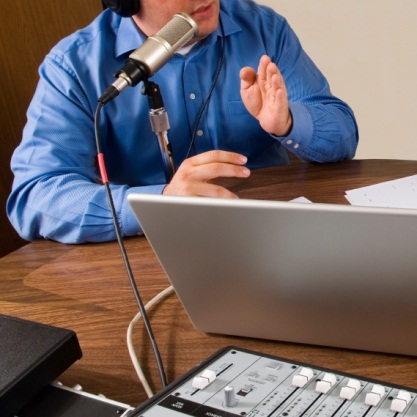 Answers
                                   1.Publishing
                                          2.Tape
                                 3.Broadcasting
                                          4.Disc
                                          5.Blog
                            6.Computer games
                                   7.Podcasts